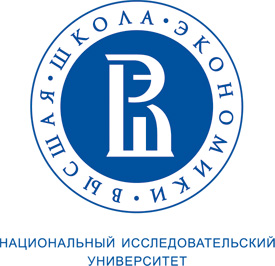 Ilia Uchitel
Variation of particles marking polar question in Yiddish and languages of its area
ILI, 25.11.17, Saint Petersburg
Presentation available online: https://goo.gl/nG8Mkb
1
The research questions
Polar Questions (Yes/No Q) vs. Alternative Q vs. Wh-Q
Yiddish loaned Slavic particle tsi. (cf. Polish czy or Ukrainian чи)
The reference grammars do not explain if there is some difference in such sentences:

Tsi farshteyt er shpanish? 
Er farshteyt shpanish? 
‘Does he understand Spanish?’ [Jacobs 2005: 230]

(1d)	Чи волите обідати в спільній столовій?
‘Do you want to dine in common dining hall?’ [И.Франко: Захар 	Беркут]

Isn’t it possible to find out when the particle is used just by doing a corpus-research?
Presentation available online: https://goo.gl/nG8Mkb
2
[Speaker Notes: Такие ограничения действительны для всех частиц группы ‘ли’.]
The research questions
What factors are related to the usage of particles in polar questions (PQ) in cases, when it is not grammatically obligatory:

not in complement clauses (particles ‘ли’)  
	un 	ver 	veyst, 	tsi 	 dos 	hot 		zey nit farshadt? 
	and	who	knows	PRTCL DEF	have.3SG	they no harm
	‘and who knows if this didn’t harm them’ [Tunkel]
	

not in alternative questions (particles ‘ли’)  
	tsi 	 iz 	es 	a 	sakh, 	tsi 		nisht? 
	PRTCL be.3sg	it	INDEF	thing	PRTCL	not
	‘is it the thing, or not?’ [Forverts]
Presentation available online: https://goo.gl/nG8Mkb
3
[Speaker Notes: Такие ограничения действительны для всех частиц группы ‘ли’.]
Processed lexemes
Presentation available online: https://goo.gl/nG8Mkb
4
Processed lexemes
“False” PQ particles – not expected to be like other, but used as “control group”
Presentation available online: https://goo.gl/nG8Mkb
5
Criteria of Particle Grouping (1)
«Distributive»: Particles must not be used in one clause at the same time – in case if both of them are used as PQ marker.
 
Чи я справді збожеволіла? [Панас Мирний: Повія]
‘Did I really go crazy?’
*Чи/невже/хiба/… я справді збожеволіла? (modelled example)

But: consider tsi/чи/..  Used as ‘or’: 
День минув чи, може, вже і два? 
‘A day passed, or, maybe, two already?
[Ліна Костенко: Маруся Чурай ] 

Exception: partiles‘a’ – for negative result. In fact, these particles can be together with any other P.
Un tsi emetser firt es tsurik op aheym? [YNC]
‘And someone goes back home’
Presentation available online: https://goo.gl/nG8Mkb
6
Criteria of particle grouping (2)
«functional/semantical/grammatical» criteria: counting usage and meaning of a paricle:
Both чи (U), and цi (B), and ar (L) can be used as question particle or disjunctive connector (‘or’).  In addition, they all occupy the first place in the sentence.

(L)
	Ar ji į tėviškę nuplaukė? [Antanas Vaiciulaitis: Valentina]
	‘Did shi sail off to the motherland?’ 
	Myli šuniuką ar katę? [Vincas Mykolaitis-Putinas: Altorių Sešėly]
	‘Do you like puppy or kitten?’
Presentation available online: https://goo.gl/nG8Mkb
7
[Speaker Notes: И частица чи украинского языка, и частица цi белорусского языка, и частица ar литовского языка (или их омонимы, в зависимости от трактовки), могут выступать и в качестве вопросительной частицы ‘ли’  и в качестве союза ‘или’.  Кроме того, все  эти слова в случае использования в качестве вопросительной частицы имеют одинаковое положение в предложении (начальное).]
Criteria of particle grouping(3)
«structural/etymological» criteria: considering if particles are cognates or have similar word-building patterns:
Cf.  невже (U.) / няўжо (B.) ‘неужели’ : we distinguish them from ‘разве’ only using this criteria. In addition: compare L. nejau (ne ‘not’ +  jau ‘already’).
Problems: compositional particles. In Polish  and Lithuanian PQ particles “merge”  with other types of particles:
P. czy ‘ли’ + ż ‘же’ > czyż; czy ‘ли’ + li ‘ли’ > czyli
L. ar ‘ли’ + gi ‘же’ > argi; nejau ‘неужели’ + gi ‘же’ > nejaugi 
Is it only spelling or something else?
“Spelling only”: variation in norm
“Something else”: sometimes distinguished meaning in dictionaries
Presentation available online: https://goo.gl/nG8Mkb
8
Research approach(1)
Text collection: Fiction + a bit of poetry. For Yiddish + some press
Automatical search for PQ:  automatic deleting of Wh-questions (python script) + semi-automatic deleting of alternative questions.
Tagging (automatic & manual)
Syntax, grammar (+semantics)
Person and number of the main verb(A)
Type of predicate (M)
Negation in clause with the question (А+M)
Dialogue/Non-dialogue (narrative) (M)
(+“rhetoricity”; M) 
Sociolinguistics
Author (А)
Author’s date of birth. (А)
Presentation available online: https://goo.gl/nG8Mkb
9
Research approach(1)
Text collection: Fiction + a bit of poetry. For Yiddish + some press
Automatical search for PQ:  automatic deleting of Wh-questions (python script) + semi-automatic deleting of alternative questions.
Tagging (automatic & manual)
Syntax, grammar (+semantics)
Person and number of the main verb(A)
Type of predicate (M)
Negation in clause with the question (А+M)
Dialogue/Non-dialogue (narrative) (M)
(+“rhetoricity”; M) 
Sociolinguistics
Author (А)
Author’s date of birth. (А)
Presentation available online: https://goo.gl/nG8Mkb
10
Research approach (2)
Technical Problems: 
Lack of ready-to-use OCR for majority of Yiddish texts
Not properly balanced corpus
Data isn’t ‘clean’
Slight correlation between two predictors used (negation and dialogue) – obstacle to use LOGIT
U – NO 
B – YES (p-value = ,017, Cramer’s V = ,095)
P – NO
L – YES (p-value = ,035, Cramer’s V = ,049)
Y – есть (p-value = ,015 , Cramer’s V = ,086)
But if we use it anyway, the result resembles the first one
Presentation available online: https://goo.gl/nG8Mkb
11
[Speaker Notes: В итоговое исследование вошли]
Statistics used
Chi-square, Cramer’s V + contingency tables.
The min appropriate Сramer’s V score  = 0,15
Cramer’s V – a statistic showing the correlation, is calculated on the Chi-sq basis.
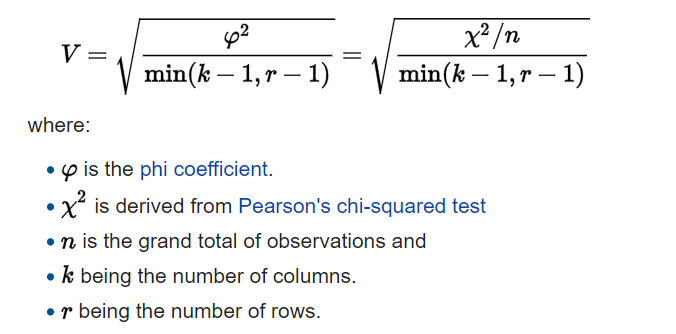 Presentation available online: https://goo.gl/nG8Mkb
12
PQ examples quantity
Presentation available online: https://goo.gl/nG8Mkb
13
% of PQ with different particles
Strange result, maybe data isn’t clean enough
Presentation available online: https://goo.gl/nG8Mkb
14
% of PQ with different particles
If we drop Lithuanian ‘AR’
Presentation available online: https://goo.gl/nG8Mkb
15
Таблица 2
Yiddish Corpus: Authors
16
%PQ particles in Yiddish
Presentation available online: https://goo.gl/nG8Mkb
17
Dialogue vs ‘non-dialogue’
Presentation available online: https://goo.gl/nG8Mkb
18
Negation: N of PQ Particles
Presentation available online: https://goo.gl/nG8Mkb
19
[Speaker Notes: Отрицание: в вопросах с отрицанием вероятность появления некоторых частиц выше, чем в вопросах вне их]
Negation: N of PQ Particles
Presentation available online: https://goo.gl/nG8Mkb
Level is stable: comparable corpora?
20
[Speaker Notes: Отрицание: в вопросах с отрицанием вероятность появления некоторых частиц выше, чем в вопросах вне их]
Negation: Cramer’s V
Presentation available online: https://goo.gl/nG8Mkb
21
Negation: Cramer’s V
Different rates for semantically ‘alike’ particles
The difference between “true” and “false” question particles?
22
Towards the explanation: Yiddish data (1)
Let’s look into Masha Rolnikaite’s usage of tsi:
Tsi is used not in neutral context. 
The questions are often “rhetorical”.
In author’s self-translation they are predominantly translated as ‘неужели’:

tsi kon men den azoy zikh izdiekeven iber mentshen?
Затем им палили и выщипывали бороды, избивали и снова заставляли плясать. <…> Неужели можно так издеваться над человеком?
‘Why did they burn and put out beards, beat and forced to dance thereafter? Is it possible to torture a man this way?’

Semantics of doubt:
tsi veln mir oyshaltn, afile an aktsie? 
Выдержим ли мы, если даже не будет акций?
Will we stand it, even if  there is an “Aktion”?
Presentation available online: https://goo.gl/nG8Mkb
23
[Speaker Notes: After some further investigation, we found that in the source that gave us the most of the ‘tsi’ particles examples this particle is clearly used not in semantically neutral context]
Towards the explanation: Yiddish data (1)
By that we simply mean that the question has a clearly presupposed answer
Let’s look into Masha Rolnikaite’s usage of tsi:
Tsi is used not in neutral context. 
The questions are often “rhetorical”.
In author’s  self-translation they are predominantly translated as ‘неужели’:

tsi kon men den azoy zikh izdiekeven iber mentshen?
Затем им палили и выщипывали бороды, избивали и снова заставляли плясать. <…> Неужели можно так издеваться над человеком?
‘Why did they burn and put out beards, beat and forced to dance thereafter? Is it possible to torture a man this way?’

Semantics of doubt:
tsi veln mir oyshaltn, afile an aktsie? 
Выдержим ли мы, если даже не будет акций?
Will we stand it, even if  there is an “Aktion”?
Presentation available online: https://goo.gl/nG8Mkb
24
[Speaker Notes: After some further investigation, we found that in the source that gave us the most of the ‘tsi’ particles examples this particle is clearly used not in semantically neutral context]
Towards the explanation: Yiddish data (2)
In fact, the factor that explains the usage of non-obligatory ‘tsi’ particle in Yiddish data collected may be “rhetoricity”
The same usage is found in other sources:

tsi veln ishraelim un palestiner aroys mit tents in tog fun realizirn dem umfarmeydlekhn heskem? zikher az nisht. [Forverts]
‘Will Israelis and Palestinians once go out with tents, in the day of peace plan realization? Surely, no.’

tsi vel ikh nokh ven-es-iz kumen aher? [Sholem Aleykhem]
[Will I whenever-it-is come back here?]
Presentation available online: https://goo.gl/nG8Mkb
25
[Speaker Notes: After some further investigation, we found that in the source that gave us the most of the ‘tsi’ particles examples this particle is clearly used not in semantically neutral context]
Towards the explanation: Yiddish data (3)
Probably, the tsi distribution is not connected to dialects (Lithuanian)
M. Rolnikaite’s text mainly shows emphatic use of tsi.
In other Lithuanian dialect sources it isn’t widely used. Cf Avrom Sutskever: tsi is only used in his poetry texts.

Though:
“Rhetoric” questions do not necessarily have tsi

iz dir eyngenemer tsu zinken in yam? [A. Sutskever]
‘For you, is it more pleasing to sink in the sea?’
(And M. Rolnikaite used tsi as neutral PQ marker – in 2010ies)
Presentation available online: https://goo.gl/nG8Mkb
26
[Speaker Notes: After some further investigation, we found that in the source that gave us the most of the ‘tsi’ particles examples this particle is clearly used not in semantically neutral context]
Towards the explanation: even more questions
Presentation available online: https://goo.gl/nG8Mkb
What is the “rhetoricity” relationship with negation and particles?
We would expect that it is positively correlated. Cf. [Ladd 1981] notion of polar questions with inner negation and outer negation
INPQ: “what is being questioned is the inference ¬ P”
X: There is no restauraunt in Hyde Park…
Y: Oh, really, isn’t there a vegetarian restaurant?
ONPQ: “what is being questioned is the inference P”
X:You want to get something to eat?
Y:Yeah. Isn’t there a vegetarian restaurant around here – Moosewood, or something like that?

In Polish czy may “trigger the outside or neutral understanding” of PQ [Golka 2010]
The same may be thought about particles of groups “неужели” & “разве”
27
[Speaker Notes: After some further investigation, we found that in the source that gave us the most of the ‘tsi’ particles examples this particle is clearly used not in semantically neutral context]
Negation: Cramer’s V
Different correlations for particles ~“alike”
No significant correlation with negation.
Presentation available online: https://goo.gl/nG8Mkb
28
Summary: observed data (1)
In all the languages:
Supremacy of ‘ли’ group particles over other PQ particles.
Very similar rates of “No Particle” PQ with negation – an argument in favor of the method used
Significant correlation of “non-dialogue” speech и and particles of ‘ли’ group (in terms of Quantity)
In majority of languages 
Different characteristics for “true” (‘ли’, ‘разве’ etc.) and “false” (‘а’, ‘может’) question particles. 
Significant correlation of negation and PQ particles in all languges – except Polish and Yiddish
Different characteristics of PQ particles expected to have close meaning: ‘разве’ & ‘неужели’ in Belarusian and Ukrainian
Presentation available online: https://goo.gl/nG8Mkb
29
Summary (2): Yiddish
Considering new data, no geographical bias can be found.
Negation doesn’t correlate with PQ particles – in contradiction with Lithuanian, Ukrainian and Belarussian. 
Dialogue/”non-dialogue” distinction is, in contradiction with other languages, unimportant.
It seems that Yiddish tsi particle is “less neutral” and is mostly used in “rhetorical” contexts. 
If so, grammatically tsi belongs to ‘ли’ group (usage in alternative questions and complements), but semantically shifts to ‘разве’/‘неужели’ groups
Presentation available online: https://goo.gl/nG8Mkb
30
Thank you
[Ladd 1981]: Ladd, D. Robert. "A first look at the semantics and pragmatics of negative questions and tag questions." Papers from the... Regional Meeting. Chicago Ling. Soc. Chicago, Ill.. No. 17. 1981.
[Golka 2010]: Maria H. Golka. “Semantics and pragmatics of negative polar questions” Aspects of Semantics and Pragmatics of Dialogue. SemDial 2010, 14th Workshop on the Semantics and Pragmatics of Dialogue
 [Jacobs 2005]: Jacobs, Neil G. Yiddish: A linguistic introduction. Cambridge University Press, 2005.
31